Building Essential Skills into the Workplace
[Speaker Notes: Speaking notes for slide 1:
This presentation is about Essential Skills and the benefits of building it into the workplace. 

The presentation objectives are to: 

1. Develop an understanding of Essential Skills. 
2. Understand the impact of Essential Skills on business.
3. Examine the benefits of building Essential Skills into our business.
4. Examine opportunities to build Essentials Skills into our business practices.]
What does the term Essential Skills mean?
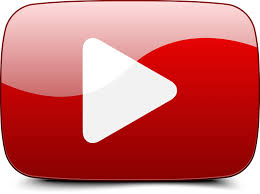 (Including embedded link to the video about Essential Skills and the trucking industry)
[Speaker Notes: Speaking notes for slide 2: 
After the video ask the group after the video what term Essential Skills means to them. Flip chart their responses. Acknowledge the information the group provided. 

Essential Skills are all around us in everything we do. We all use Essential Skills at varying levels. Let’s take look at how Essential Skills are defined.]
So What Are Essential Skills?
They are a specific set of skills that are essential for success in the workplace. They provide the foundations for learning all other skills and enable people to evolve with their jobs and adapt to workplace change. 
They include the four skills traditionally associated with literacy: 
• Reading 
• Writing 
• Document Use 
• Numeracy 

As well as the following five skills: 
• Computer Use 
• Thinking 
• Oral Communication 
• Working with Others 
• Continuous Learning
[Speaker Notes: Speaking notes for slide 3:
Most adults in Canada have skills in these areas, but many don't have skills at the level they need to be safe and effective at work. Jobs are becoming more complex.

We often think these are the kinds of skills people have learned in school – but that’s not always the case. The skills we learn in school may not be applicable at work. For example, we learn to write poetry in school but few of us use that skill at work. 

Some Essential Skills, like document use, are not taught at school. Locating and using information from tables and technical drawings are two examples of document use. 

If we don’t use the skills we learn, we lose them. Math is a good example. When most of us graduate high school, our math skills are good, but we quickly forget how to calculate dimensions and volumes or divide fractions if we don’t use those skills. 

Common myth: Essential Skills development is about teaching people how to read & write.

Truth: Essential Skills is about improving the essential skills needed to do the tasks required by employers, secondary, post-secondary, apprenticeship programs and daily living skills for those wanting to improve their quality of life & participation in the community.

For a business it is about creating learning opportunities for employees through a variety of activities. Research has shown that the most important skills for the trucking industry are Reading, document use and numeracy (math).

Tip: Optional activity:
Before moving to the next slide have workshop participants complete the “Are you facing any of these challenges in your business” questionnaire.  Move to the next slide after participants have completed the questionnaire.]
How are Essential Skills linked to our business?
Training does not seem effective
Work procedures not followed
Safety issues
Inefficient form completion
WORKPLACE CHALLENGES
Cargo Claim
Idle time
Preventable accidents/Incidents
Fine and citations
[Speaker Notes: Speaking notes for slide 4:
Are we currently dealing with any of these challenges? Maybe Essential Skills are linked to some of our problem areas. 

Essential Skills are underlying skills used by professional drivers to complete everyday work tasks. Professional drivers have varying Essential Skills levels, which can affect their job performance.   

We know that: 

Reading skills affect professional drivers’ ability to understand materials such as:
instructions for securing loads 
tie-down procedures  
border-crossing handbooks 
regulations for dangerous goods 
 
Document use skills affect professional drivers’ ability to understand and prepare documents such as:
bills of lading and loading manifest
pre- and post-trip inspections 
weight charts 
driver’s scorecards 
log data  
schedule 1 TDG  

Numeracy skills affect professional drivers’ ability to perform numeracy tasks such as:
calculate gross weights of loads 

The trucking sector continues to introduce new technology and new processes to stay competitive. Now, more than ever, we need people with strong Essential Skills who want to build a career in this exciting industry.

When we need drivers and other staff to adapt to change, training and other activities may be expensive and ineffective. Drivers and other employees who are struggling may not have the skills to learn on their own. 

Essential Skills are important to employers because employees with strong Essential Skills have fewer safety incidents, they learn technical skills faster and they are better able to adapt to change. All of these directly affect our business outcomes.

Our industry in the past did not require employees to have the level of Essential Skills that they need today. It is important that we consider ways to support learning to help build our drivers and other employees’ skills, especially their Essential Skills.]
Building Essential Skills into a workplace is a business good strategy – the Benefits
Studies on the Benefits of Improving Essential Skills (ES) in the workplace found:
79% employers observed increases in productivity following ES training
82% of employers reported improved health and safety following ES initiatives 
94% of employers reported reduced safety issues and error rates and increased work quality & work effort after ES training
Retention  rates of new employees changed from 25% to 69% within 6 months of Essential Skills initiatives
For every dollar invested in Essential Skills initiatives the return on investment for the employer was estimated to be between $26-33
The Benefits continued……….
Improved productivity and performance
Improved health and safety
Reduced incidents and accidents
Improved training outcomes
Improved relationships with co-workers
Greater employee confidence and self-esteem
Greater employee adaptability to workplace change
Better employee morale
Increased employee decision making and participation
Increased retention
[Speaker Notes: Speaking notes for slide 6:
Studies have shown that building Essential Skills into business practices results in - read through the benefits.

It makes sense for us to consider ways to build Essential Skills into our workplace. We need to think beyond just hiring people we think have the skills - as those change. It is about supporting employees to continually develop their skills and creating an environment to do this. 

The good news is we can assess our priority areas and choose from a variety of activities to get us started. Some require more or less funds and dedicated staff time. We choose activities that work for us.]
What does building Essential Skills into our business look like?
Building awareness about Essential Skills 
Determining our needs and priority areas for action 
Building  support 
Implementing Essential Skills activities
Revise and develop documents
Create job aids
Build Essential Skills into training
Create a culture of learning
Work with local Resources
Offer Essential Skills training
Evaluating the Impacts
[Speaker Notes: Speaking notes for slide 7:
There are a number of things we can do to improve our performance through Essential Skills. It usually starts by considering Essential Skills within our current workplace practices. Not just training but also other things we can do to support drivers and other employees. The Trucking Human Resource Sector Council (THRSC) Atlantic has developed a series of tools to help us do this. 

The first step is to build awareness and support through activities such as this workshop. 

The next step is to assess our needs and determine our priorities - this is done through a workplace needs analysis (WNA). The WNA is completed by having a cross section of employees complete a questionnaire.   

The WNA identifies priority areas in the workplace and activities of interest to employees that might have the biggest impact. It is also important for creating support and buy-in from employees.  

We may also choose to form a small working team – this is recommended as good practice. It usually involves a cross section of employees - people who can contribute different ideas and functions. The team can help us to determine the activities to undertake first. They also promote these activities. 

There are various activities we can choose to do. They include:

Revise and develop documents 

There are many ways we can make manuals, procedures and forms easier to read and understand. For example, less text, more white space, large headings, roomy boxes make it easier to find and enter information. 

When something is not getting done right it is often because there is nothing written down. We can develop a procedure, checklist or a document describing how to complete a task or activity. 

Create job aids

Develop jobs aids for different workplace tasks to ensure “how to” knowledge is available when needed. It can be as simple as samples of numeracy tasks, completed forms and instruction sheets. 

Build Essential Skills into training

Building Essential skills into existing training, whether formal or informal, means identifying the underlying Essential Skills required for training and the workplace tasks. Once identified opportunities to refresh or learn the Essential Skills become part of training activities. This strategy works well when paired with job aids.

Create a culture of learning

Developing a learning culture provides employees with a safe environment and fosters opportunities for continuous improvement. A workplace with a learning culture promotes and supports learning in many straightforward ways. 

Work with local Resources

There are local resources that can support our drivers and other employees to develop their skills. If we create opportunities to promote and discuss learning opportunities we can help motivate employees to attend. Examples of this include: building learning plans into performance reviews, making continuous learning a part of our everyday discussions and providing incentives for skills development. 

Offer Essential Skills training

Providing Essential Skills training will develop drivers’ skills in a fast and efficient way. Some provincial governments provide funding for these types of programs. If we consider this option we will need to work with an Essential Skills advisor to help us develop a program that is customized to our workplace needs. This targeted training is a blend of what people see as their needs and what is most important to your business.

Again THRSC Atlantic  has developed a set of tools to help us.]
Open Discussion 
Next Steps
[Speaker Notes: Speaking notes for slide 8:
This is the time to gain commitment and support from your senior managers and employees. Provide an overview of next steps and ideas for involvement.

Below is a table of potential roadblocks and solutions 
You and others may have concerns about building Essential Skills into the workplace. Here are some suggested solutions. 

Issues:
It costs too much!
There is no time to do these activities!
It is too difficult given drivers’ schedules!
Drivers and other employees will not be interested! 

Solutions:
 Consider the hidden costs. 
 Safety and performance issues are costly. Calculate and present the potential costs of not considering Essential Skills.
 Work with drivers and dispatch to determine a tool or resource that would help their work. Build from there.
 Integrate training into existing training.
 Revise documents and create job aids.
 Provide lunch and learns when drivers are in the office for meetings.
 Work with local training resources and support drivers to develop skills on their own time.
 Do not use language like “literacy” or “low-literacy. Stress skills development.
 Promote learning and skills development. 
 Seek drivers input and involve them in in activities. 

Remember: Try a small pilot first – build from success!
Track progress and successes and keep others informed.]